Voie lactée
science


Présenté a
Daniel Blais

Par thomas lamontagne
02

Esv 
18 fev 2020
Voie lactée= galaxie a nous
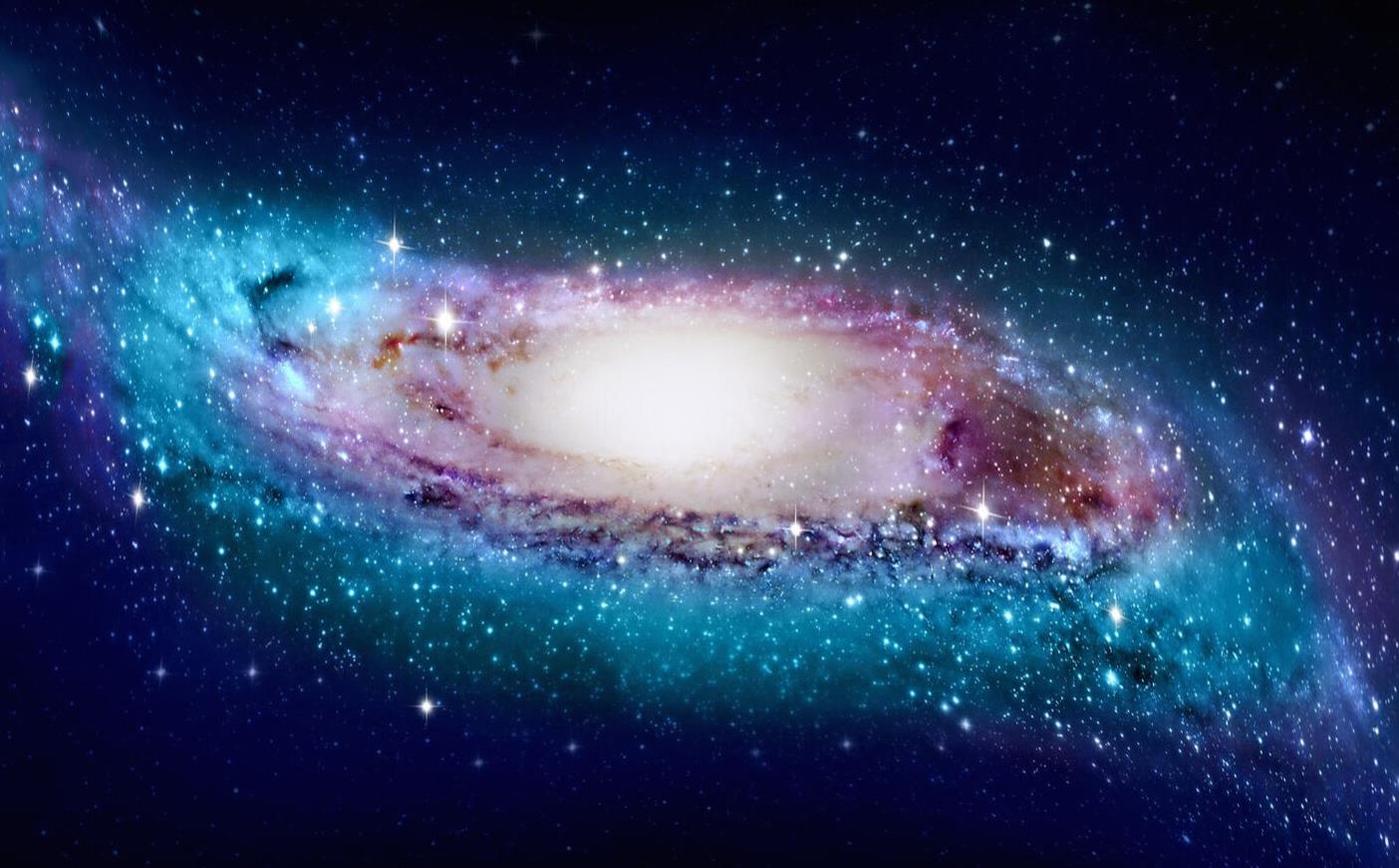 Mercure= planète
Terre= planète a nous
Uranus= planète
Mars=planète
vénus
jupitère
neptune
saturne
Consolation du nord
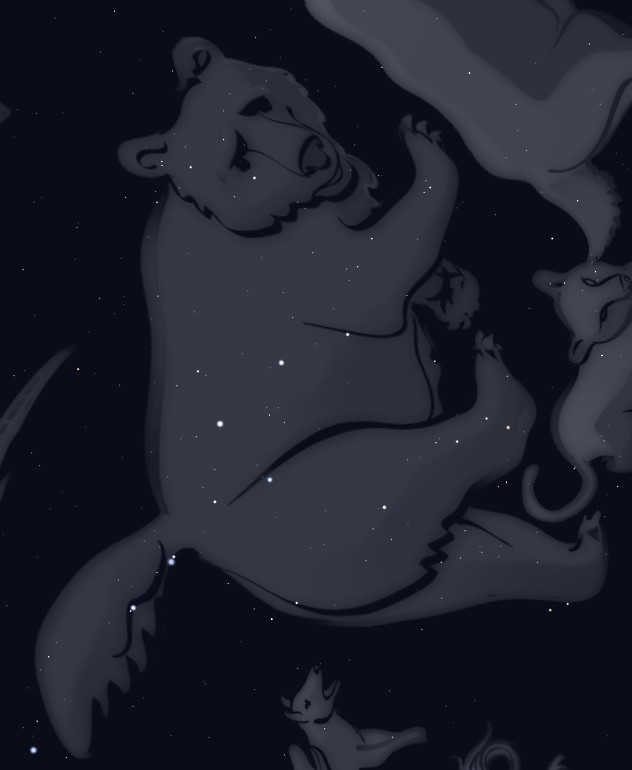 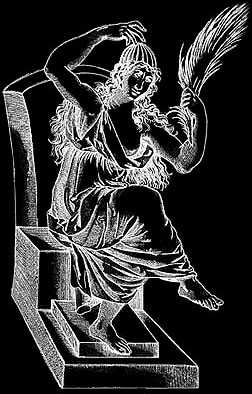 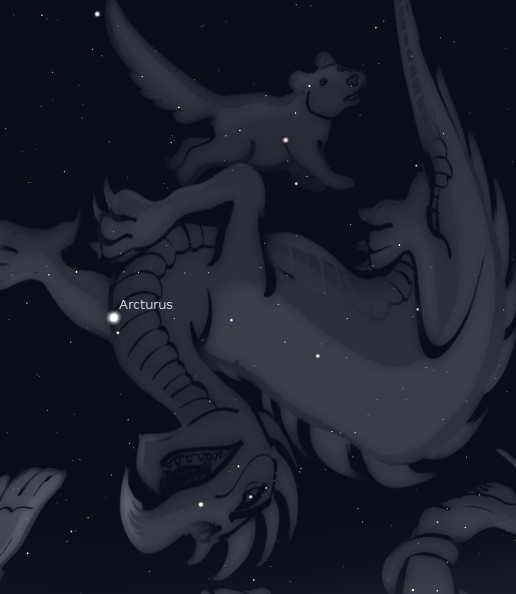 zodiaque
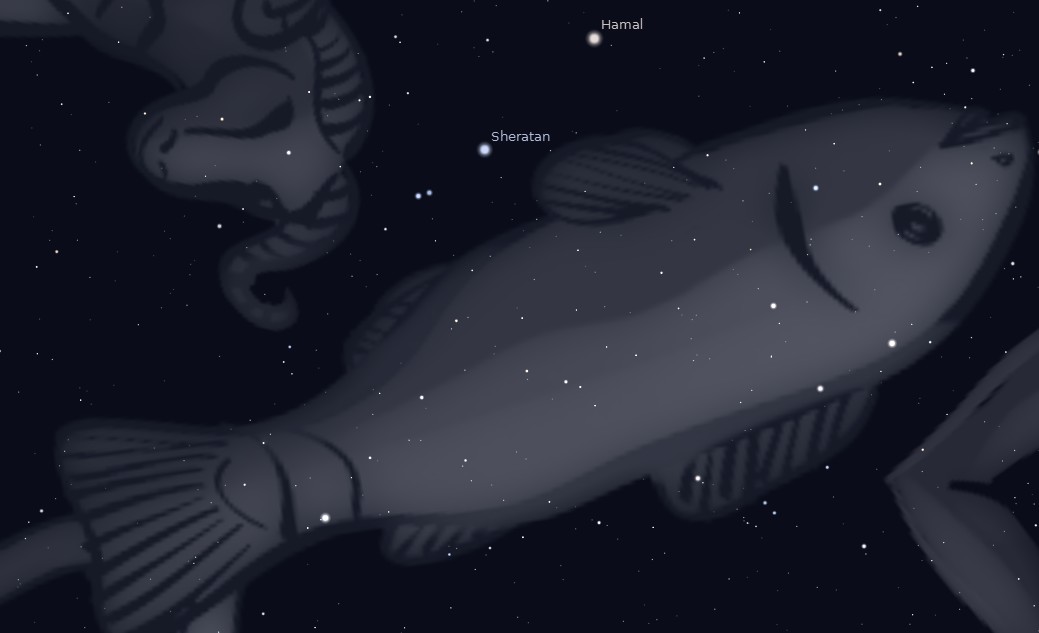 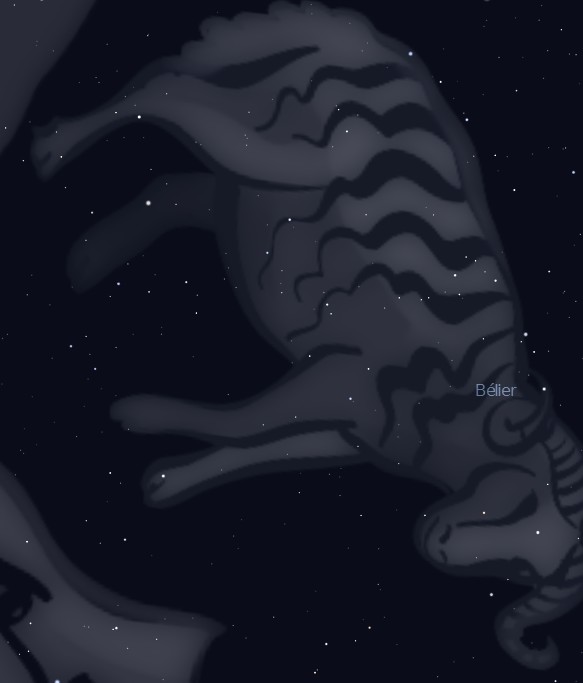 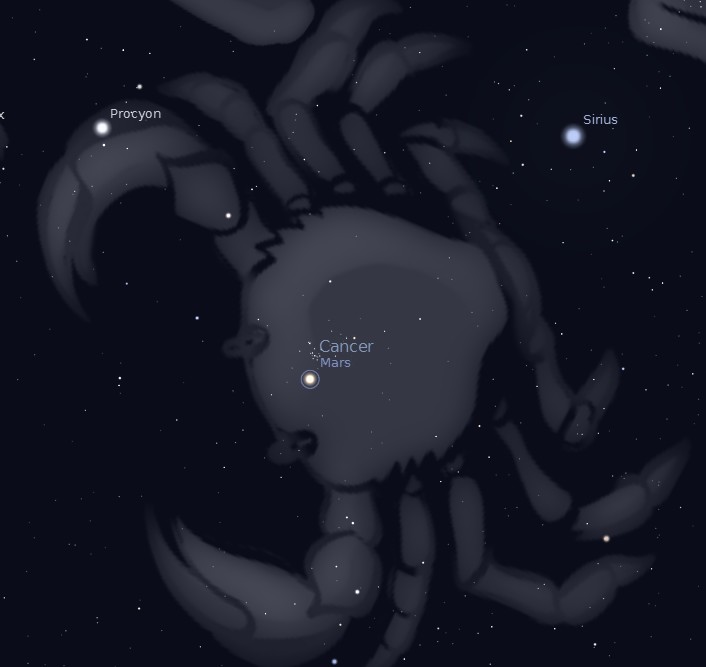 Lune a nous
Triton
lo
iss